© Morgan AP Teaching
U.S. History
The English Colonies
Notebook Page 1
© Morgan AP Teaching
Anglican Persecution
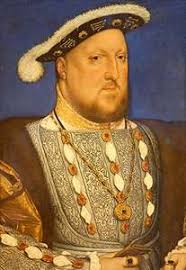 Since the reign of Henry VIII and Elizabeth I in the 16th century there 
had been very little in the way of religious toleration in England

Henry VIII and Elizabeth I had established and reestablished the Act of Supremacy 
made the English monarchy official head of the Church of England

As the head, Elizabeth I enacted the Act of Uniformity 
which greatly limited the religious freedom of Englishmen

This act required that Englishmen attend Anglican 
Church on Sunday the Common Book of Prayer

Failure to uphold either of these would result in penalties 
and persecution by Anglican officials and clergyman
© Morgan AP Teaching
Pilgrims
One of the primary groups to oppose such measures (besides Catholics) were the Puritans

Puritans were Protestants who held true to the message of Luther (and especially 
Calvin) that rejected Catholic tradition, rituals, hierarchy, and papal authority

As the split of the England church from the Catholic Church in the early 16th century 
was predicated more on political power and the desire for Henry VIII's marriage annulment, 
the Anglican Church remained remarkably similar to the Roman Catholic Church

As such, the 'Puritans’ were Protestants that desired a more purely Protestant church

Consequently, those Puritans who opposed the Act of Uniformity 
in income and traditions were pure persecuted to the point of exodus

Many Pilgrims (Puritans who left England) left for the religiously tolerant Netherlands and 
the English colonies which remained largely free of Anglican officials and monarchal authority
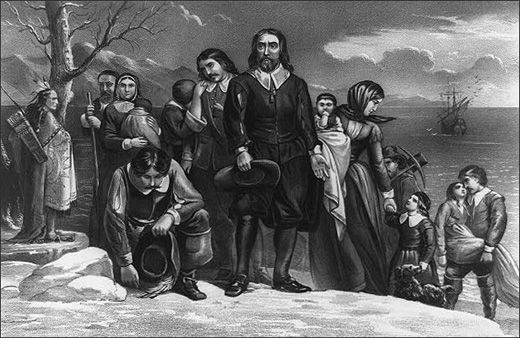 © Morgan AP Teaching
Religious Freedom
Seeking religious asylum, many of the early colonists were either 
economic opportunists or religious dissidents seeking refuge and autonomy

One such colony was the Massachusetts Bay Colony founded in 1628

Led by John Winthrop, the Massachusetts Bay Company established a Puritan colony meant to function 
as a religious model for the rest the world; Boston was dubbed ‘a city upon a hill’ by Winthrop

Likewise, several decades later, William Penn established 
the colony of Pennsylvania as a Quaker colony in 1681

Quakers were a radical Puritan group pacifism; this meant that not only did they 
not fight back against persecution, but they allegedly only 'quaked' in fear of God 
rather than any man or element of nature (and this is how they got their name)

Regardless of the colony, this religiously-tolerant trend was indicative of most 
colonial settlements in the English colonies during the 17th and 18th centuries
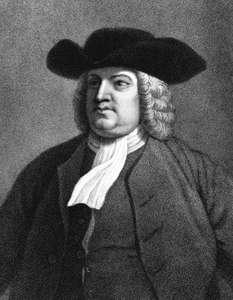